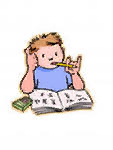 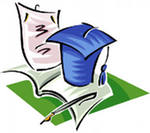 Русский язык
Изложение по вопросам.
2 класс
Школа России
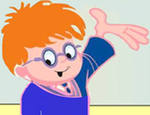 ПРЕЗЕНТАЦИЮ СОСТАВИЛА
УЧИТЕЛЬ НАЧАЛЬНЫХ КЛАССОВ
МОУ СРЕДНЕЙ ШКОЛЫ №72
ЛЕОНОВА  Н.Н.
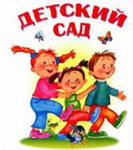 Отгадай загадку
Туда хожу я каждый день.
 Так нужно, даже если лень.
 Так нужно для моей семьи.
 Там хорошо и там свои.
 Я всех уже два года знаю,
 Я с ними ем и сплю, играю.
 Туда ходить я очень рад,
 Там мой любимый …
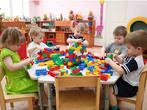 ДЕТСКИЙ САД
Работа с текстом
Является ли этот рассказ текстом?
О чем этот текст?
На сколько частей он разделен?
О чем говорится в 1части?
О ком говорится во 2части?
Как оканчивается 3часть?
Почему мальчику было скучно?
Словарная работа
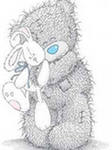 Скучно -Скучный
 Испытывающий скуку, невесёлый, неинтересный. 
Весело  - Веселый 
Радостно, оживленно. 

                              
                                 Толковый словарь Ожегова
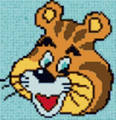 АНТОНИМЫ
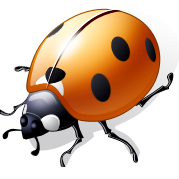 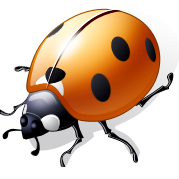 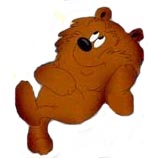 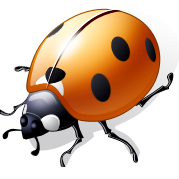 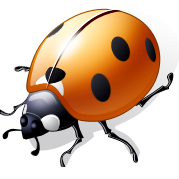 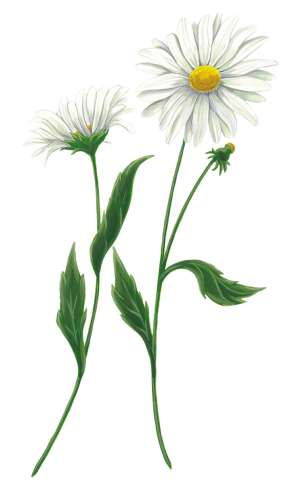 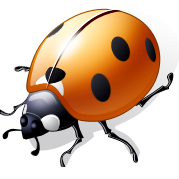 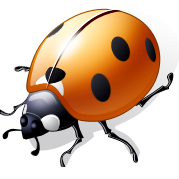 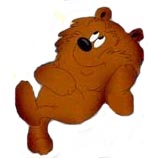 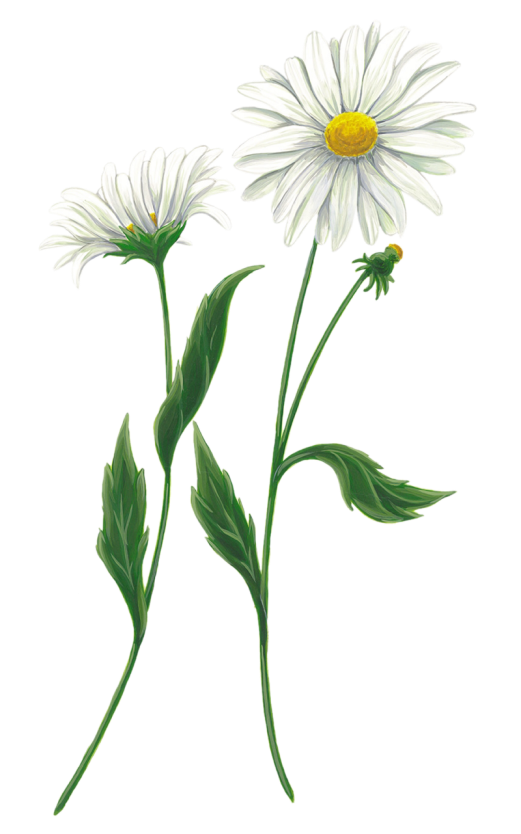 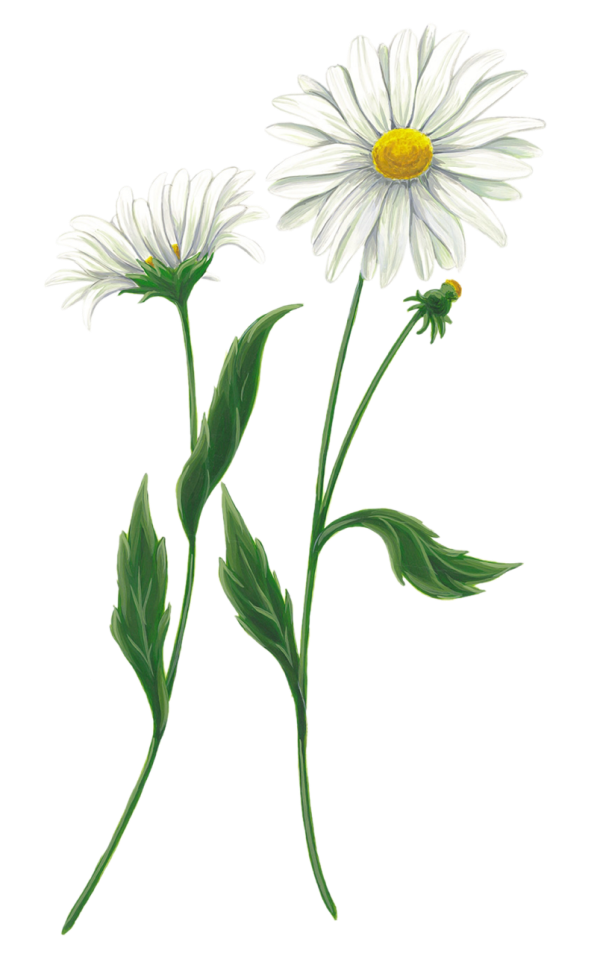 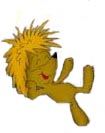 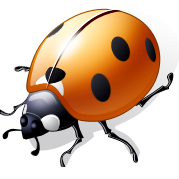 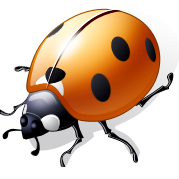 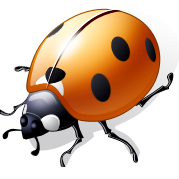 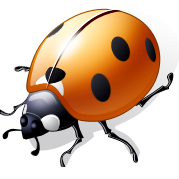 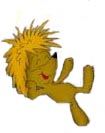 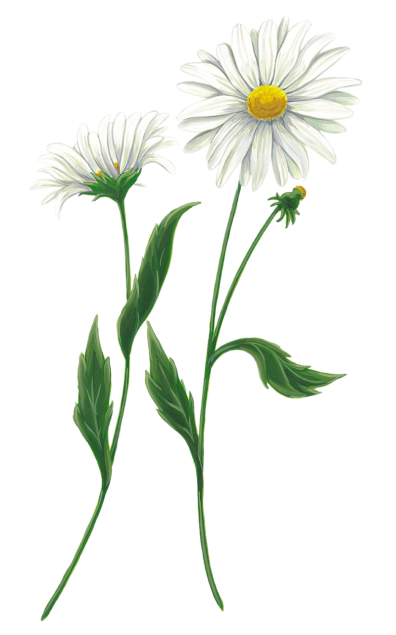 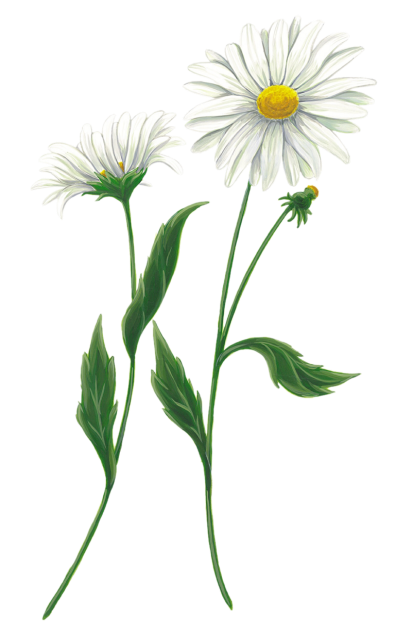 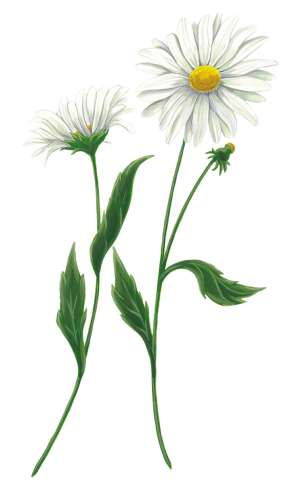 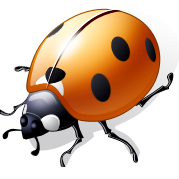 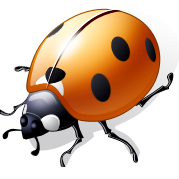 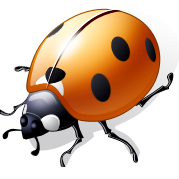 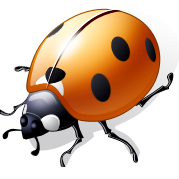 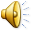 Вопросы к тексту.
Где было много игрушек?
Как играли ребята?
Им было  весело или скучно?
Вопросы ко 2 части.
Кто не играл?
Что он собрал около себя?
От кого охранял игрушки?
Заключение.
Что кричал мальчик?
Что он делал с игрушками?
Было ли ему весело?
План к тексту.
1.Где было много игрушек?
2.Как играли ребята?
3.Им было  весело или скучно?
В детском саду,
все вместе,
1.Кто не играл?
2.Что он собрал около себя?
3.От кого охранял игрушки 
Дима?
Дима, целую кучу, 
от детей, 
мальчик.
1.Что Дима делал с 
игрушками?
2.Было ли ему весело?
Кричал, закрывал
 руками ,скучно.
Озаглавь и напиши текст.
Каждую часть пиши с красной строки
Четко проговаривай слова и диктуй себе по слогам.
Незнакомые слова спиши с доски.
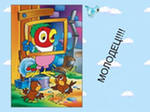 МОЛОДЦЫ